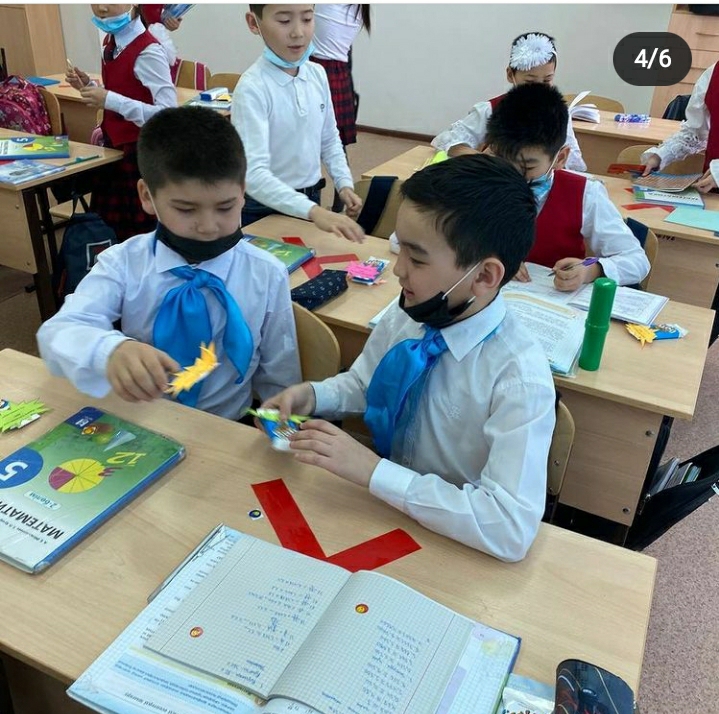 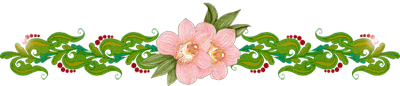 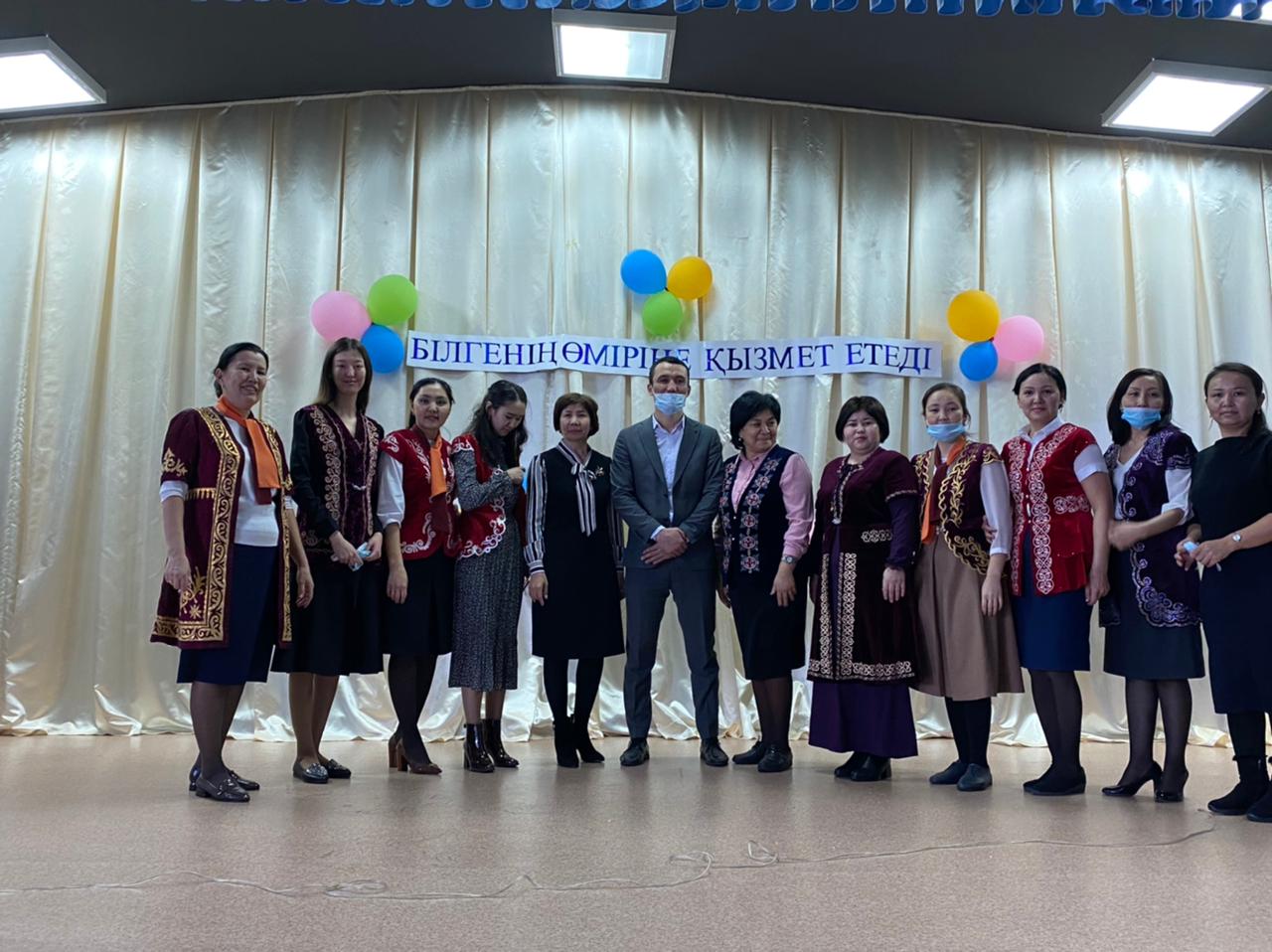 Білгенің өміріңе 
қызмет етеді!
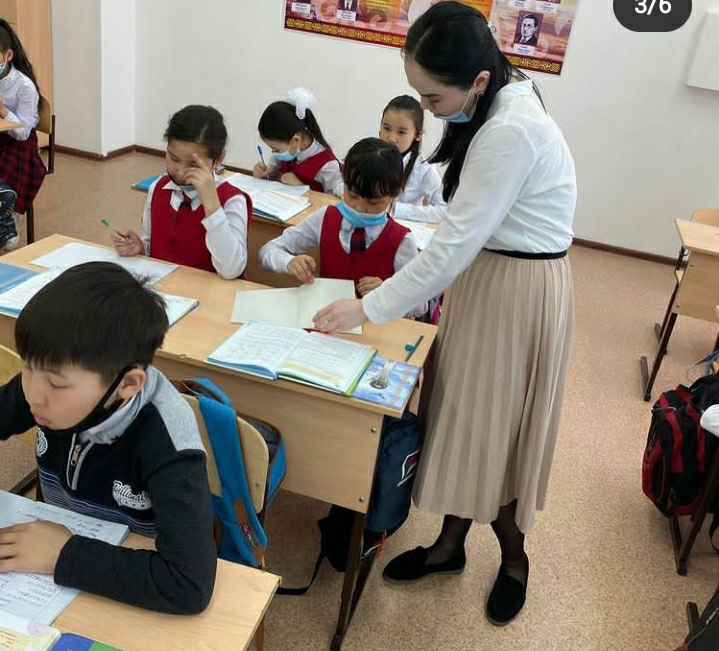 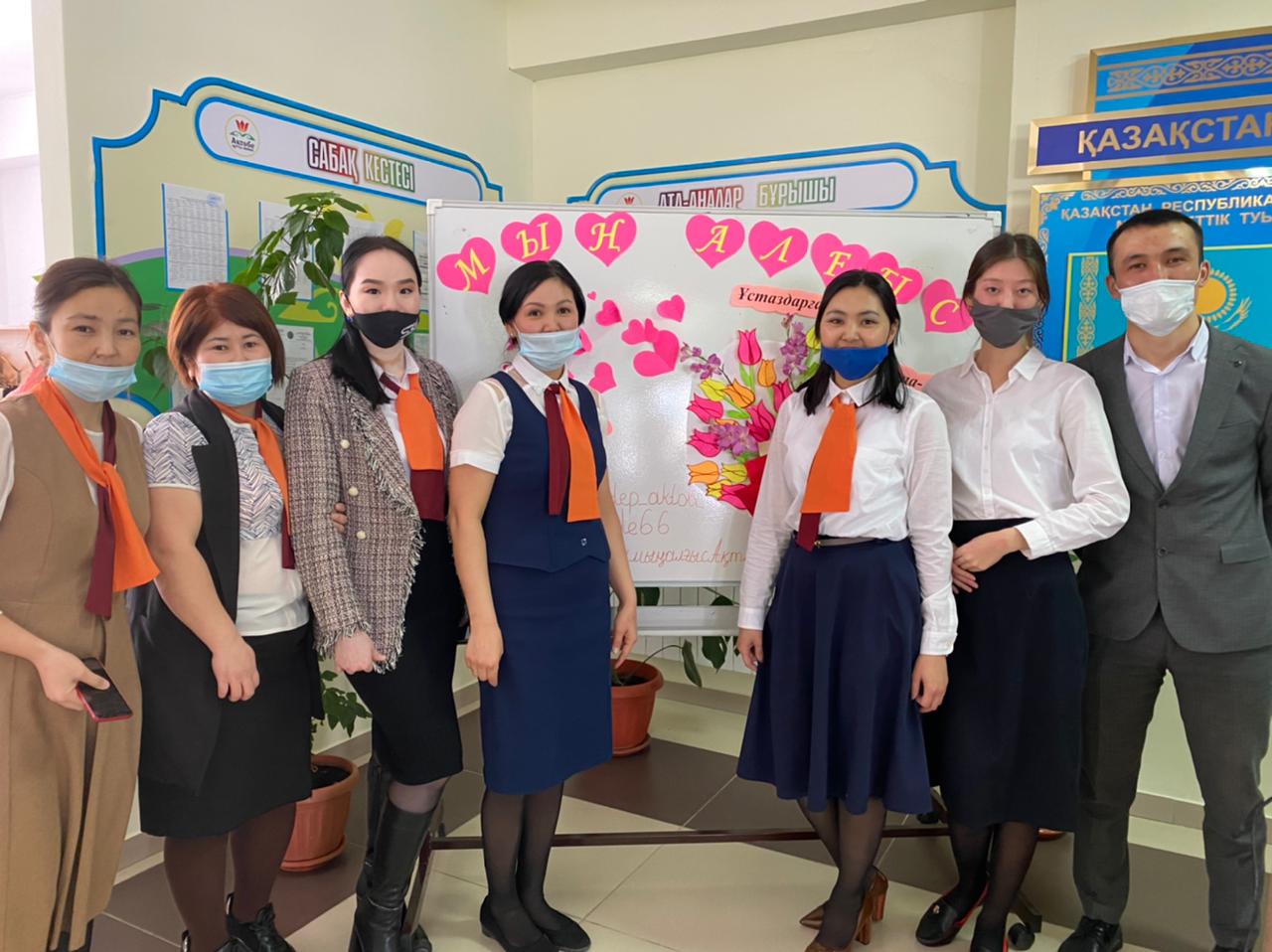 Жаратылыстану-Математика апталығы
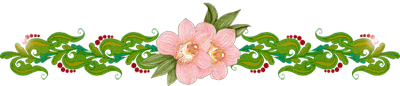 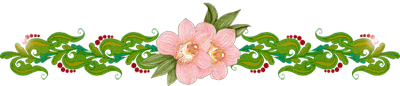 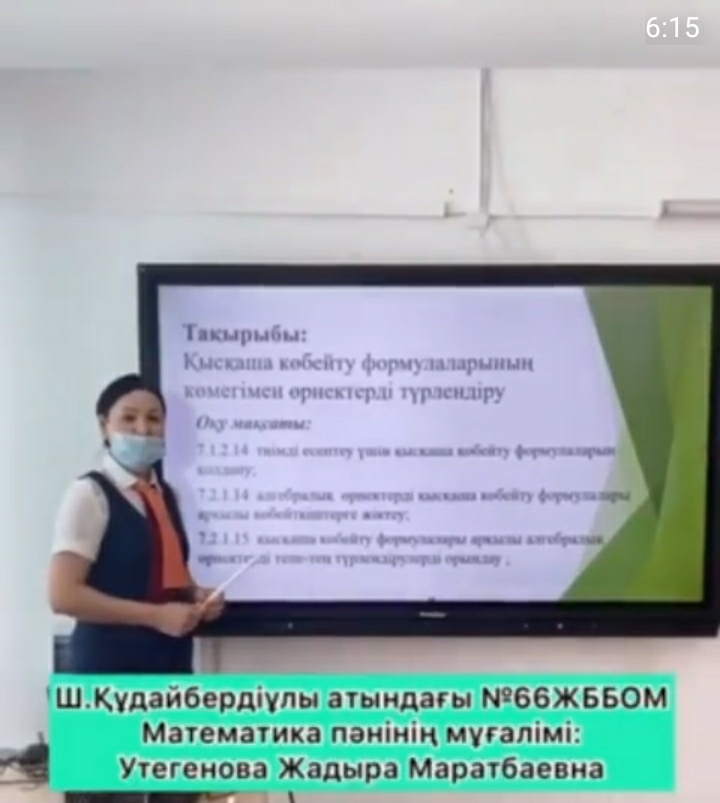 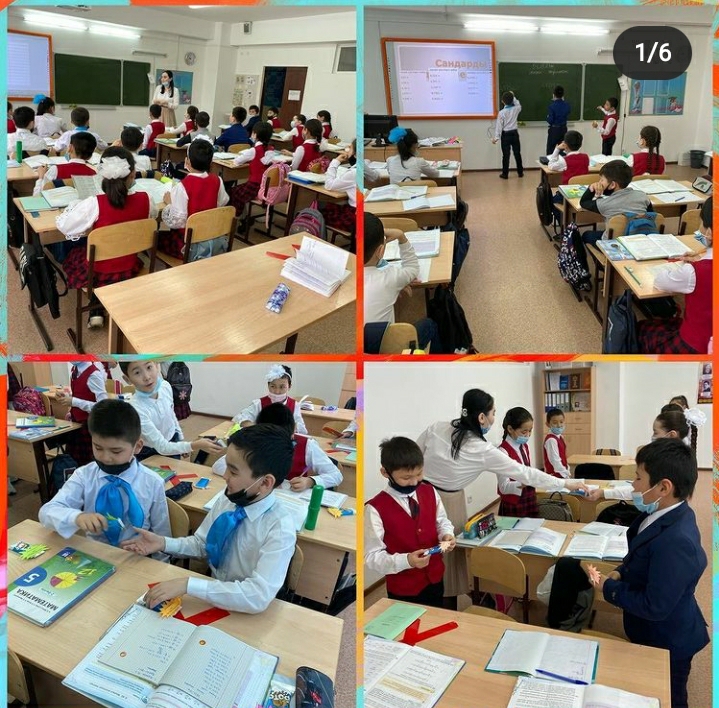 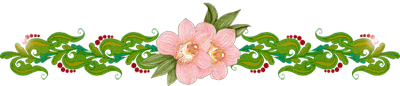 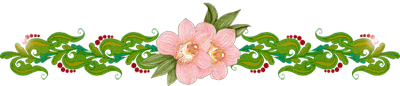 Мұқағали Мақатаев-поэзия Хантәңірі
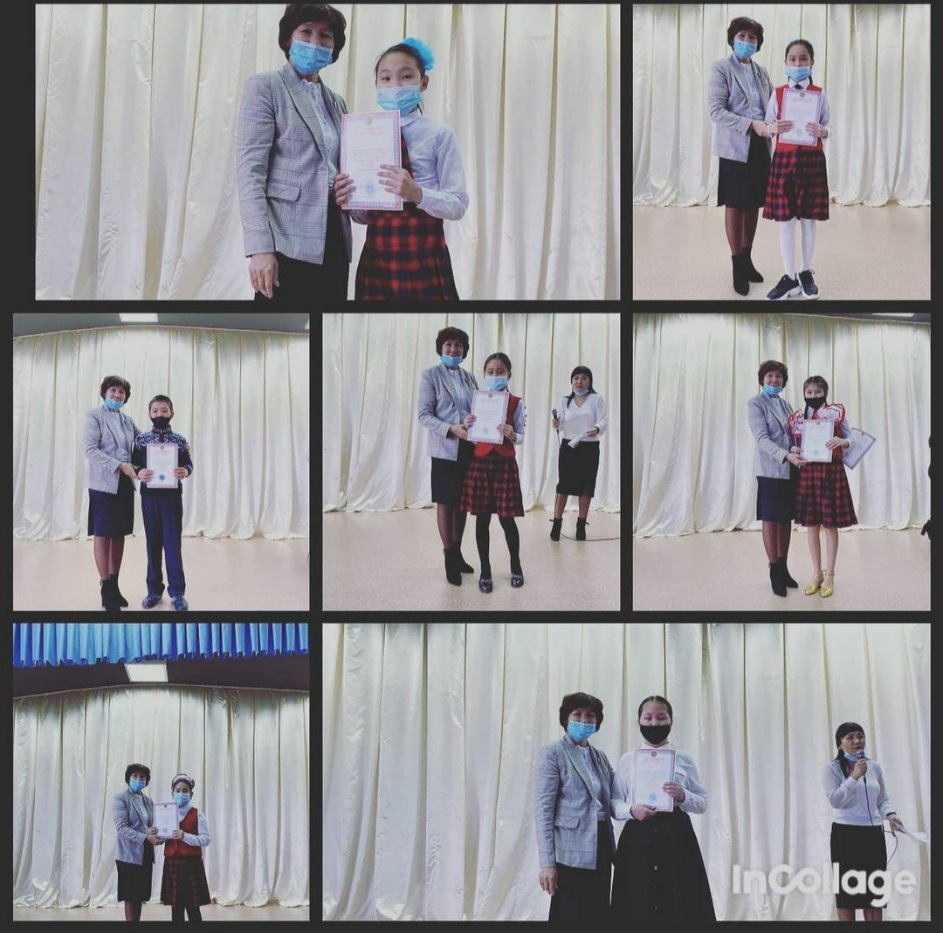 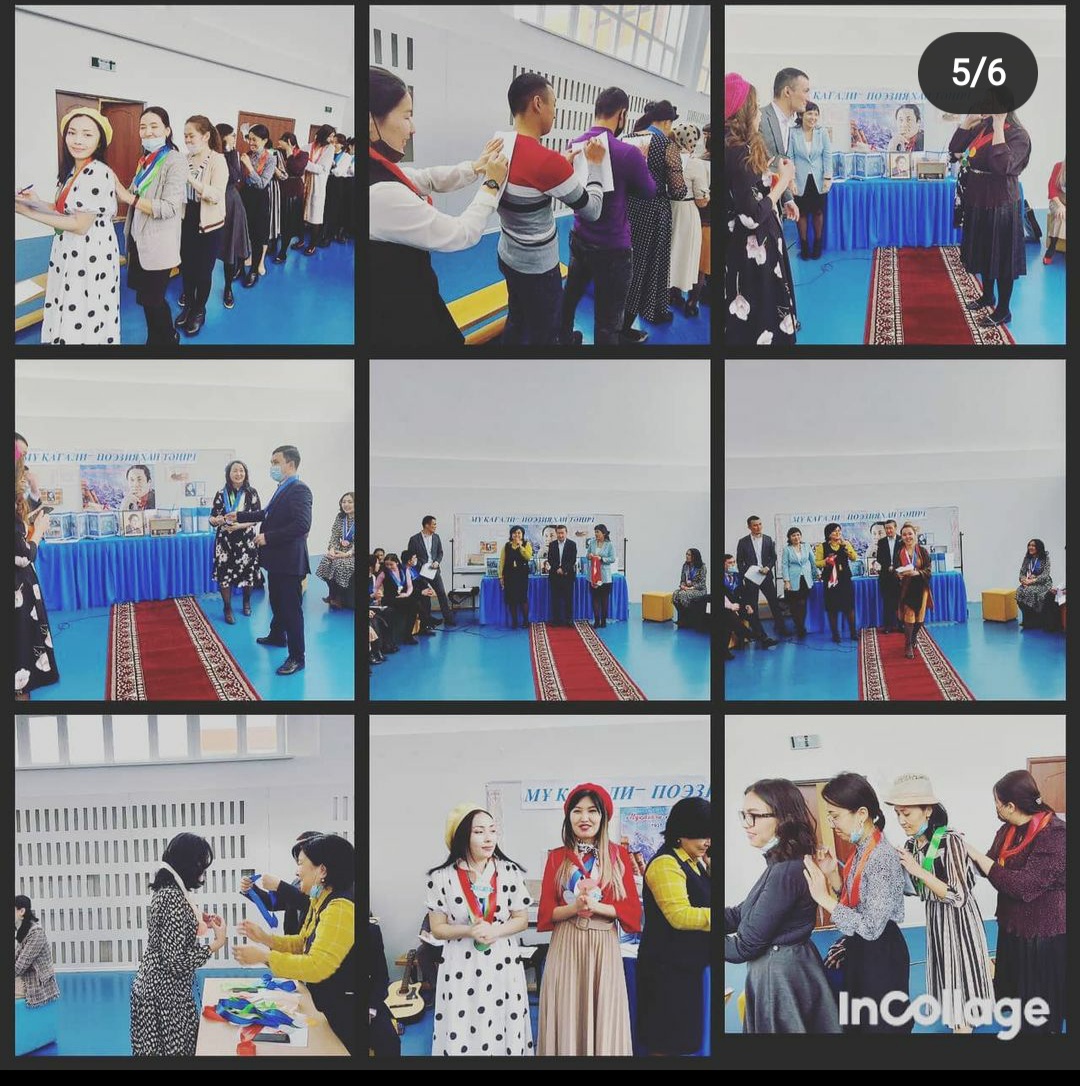 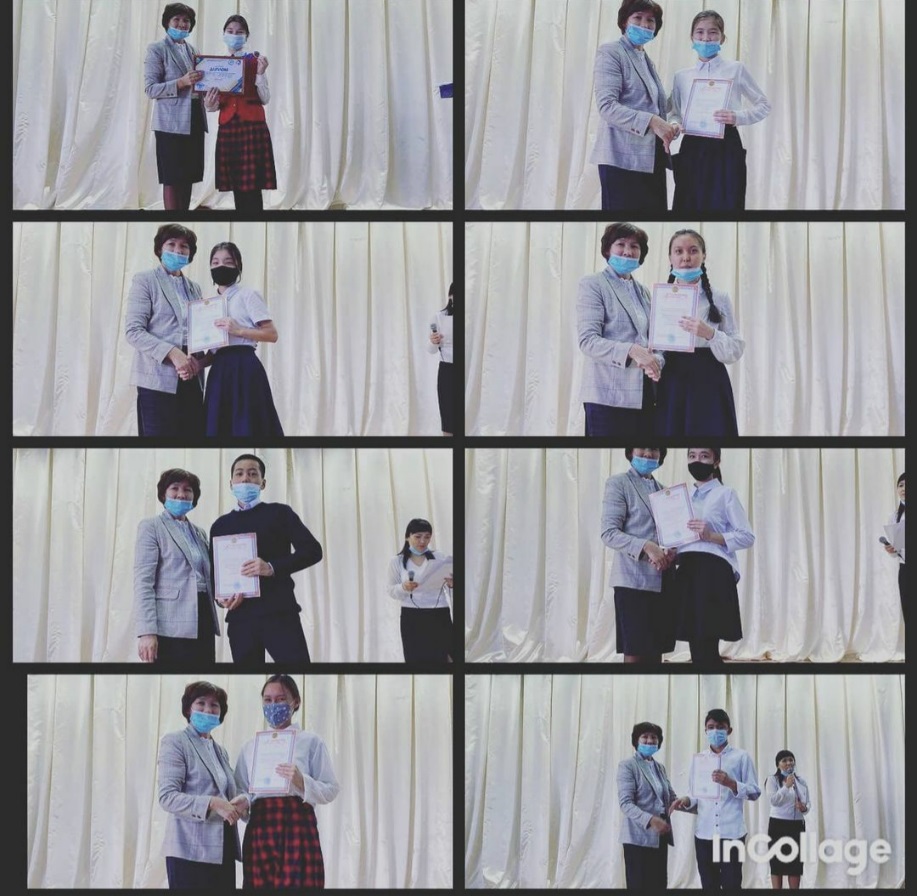 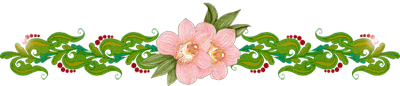 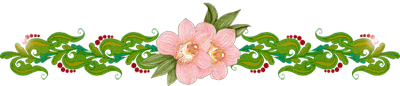 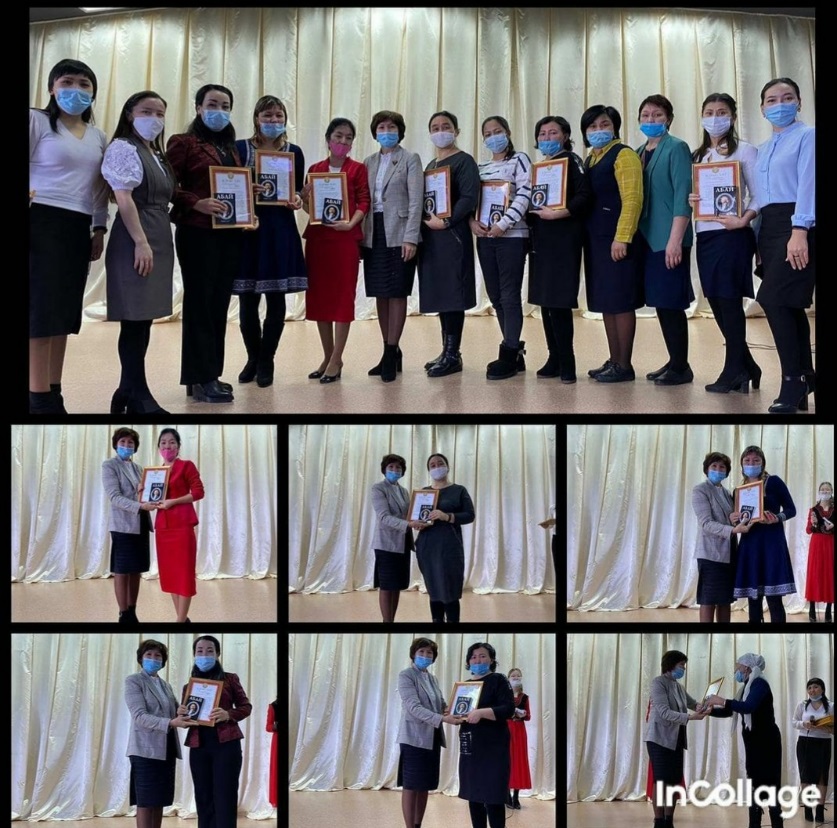 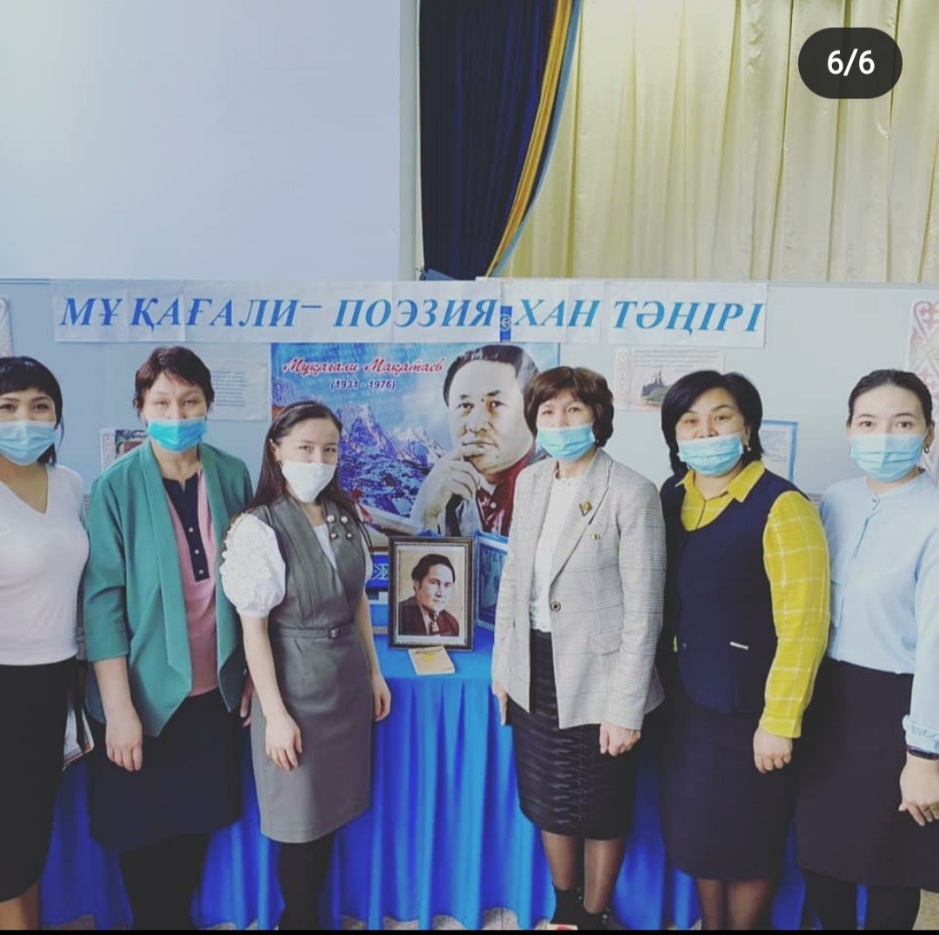 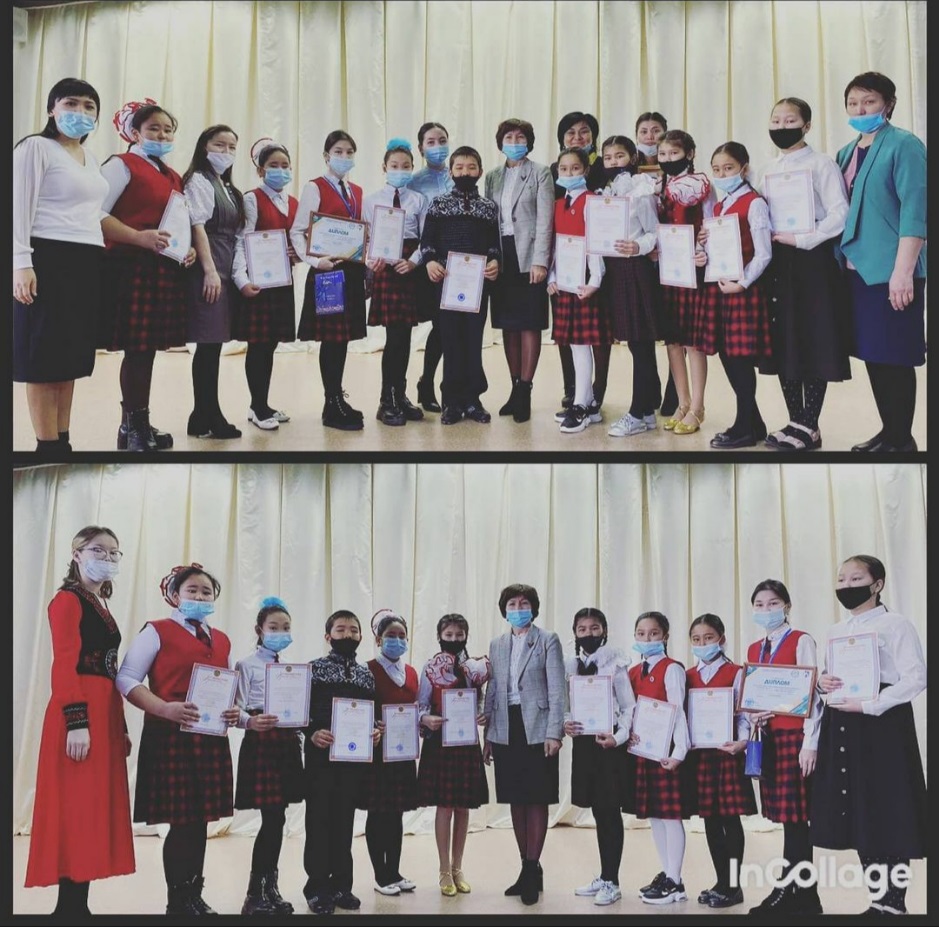 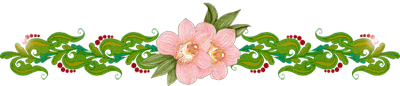 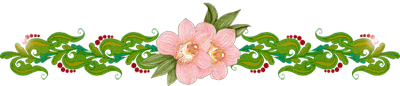 «Великий и могучий русский язык»
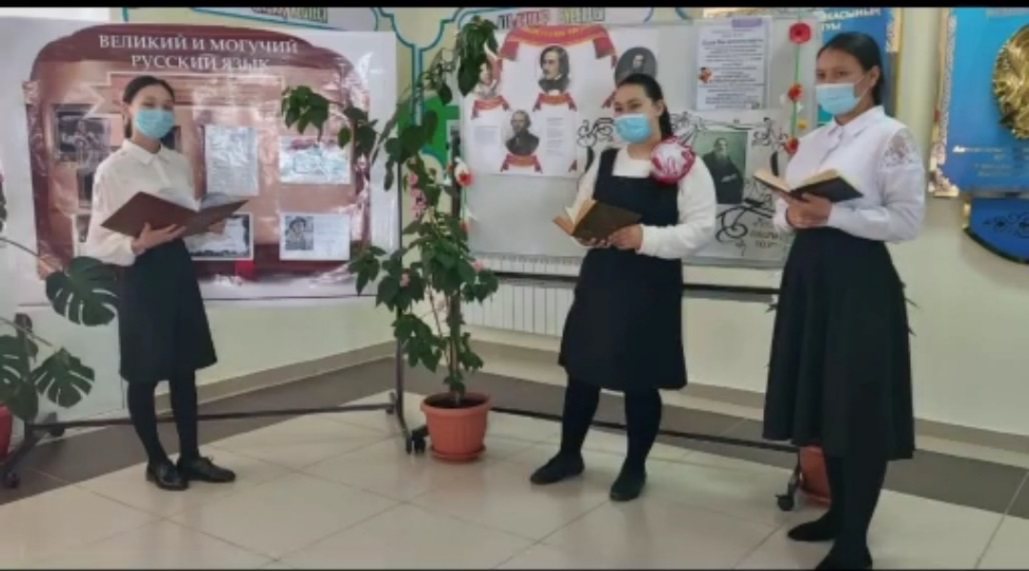 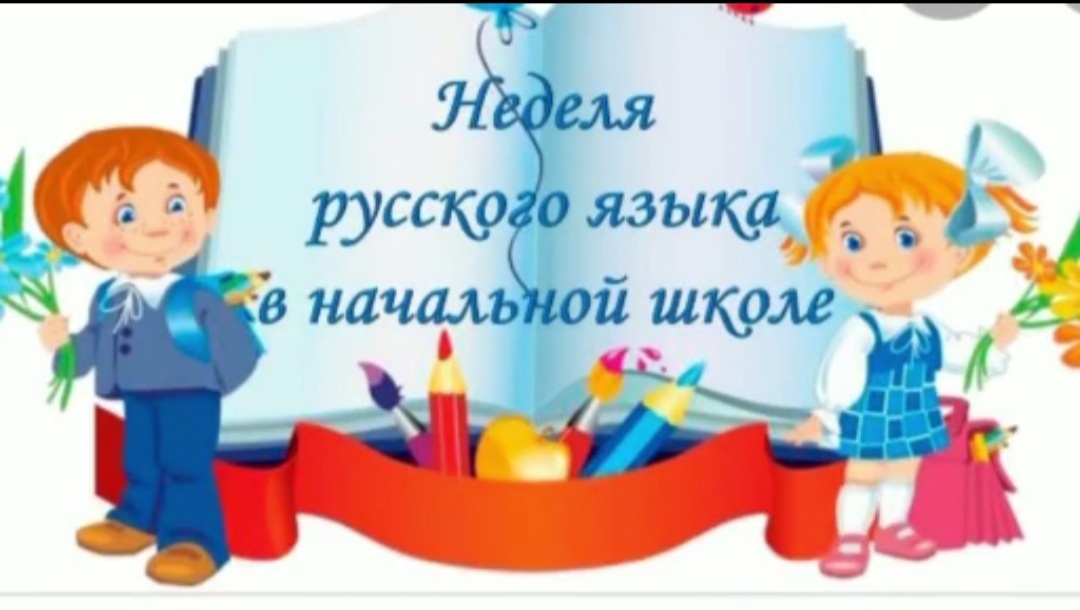 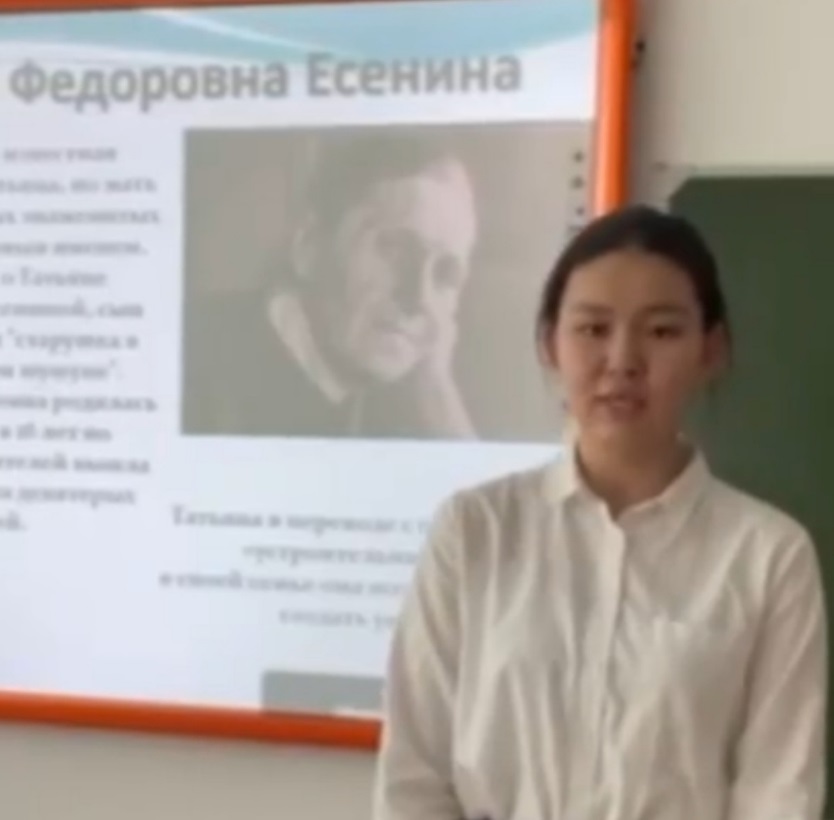 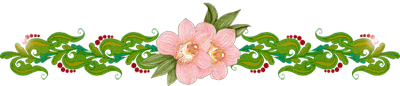